Depling’13, August 30th 2013, Prague
Reasoning with Dependency Structures and Lexicographic Definitions using Unit Graphs
Maxime Lefrançois, Fabien Gandon
[ maxime.lefrancois | fabien.gandon ] @inria.fr
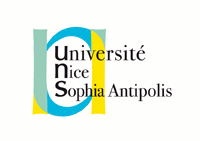 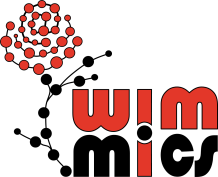 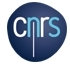 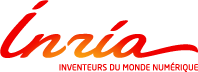 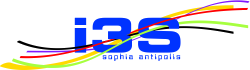 Lefrançois, Gandon, Reasoning  with Dependency  Structures and Lex. Definitions using Unit Graphs
2
Knowledge Representation
answers recurrent needs
represent
manipulate
query
reason
share
...

here: applied to the linguistic domain
Meaning-Text Theory
Lefrançois, Gandon, Reasoning  with Dependency  Structures and Lex. Definitions using Unit Graphs
3
Choose Formalism
Populate
Applications
t
Lefrançois, Gandon, Reasoning  with Dependency  Structures and Lex. Definitions using Unit Graphs
4
Choose Formalism
Populate
Applications
t
1. Choose Formalism
Lefrançois, Gandon, Reasoning  with Dependency  Structures and Lex. Definitions using Unit Graphs
5
Need 1: Theory of Semantic Actants
(Mel’cuk, 2004)
Linguistic Predicates
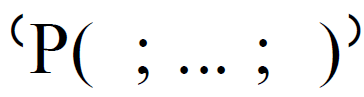 Semantic Actant Slots (SemASlots)
= Participants of the linguistic situation denoted by L
that have a favoured position in sentences constructed with L
[Speaker Notes: Tesnière, 1893-1954, U.Montpellier, FR, 
Elements de syntaxe structurale, 1959

Chomsky, 1928-  MIT, US,
1950: grammaire générative et transformationnelle, linguistique générative

- Distinction compétence performance - Structure de surface et structure profonde
- Règles de réécriture pour générer – analyser le langage
Cherche une grammaire universelle, avec des universaux et des variables

Sowa 1940
1984 Conceptual Structures - Information Processing in Mind and Machine.

Mel’cuk 
1974 développement de la théorie sens-texte
1988 dependency syntax]
Lefrançois, Gandon, Reasoning  with Dependency  Structures and Lex. Definitions using Unit Graphs
6
Need 1: Theory of Semantic Actants
(Mel’cuk, 2004)
Linguistic Predicates
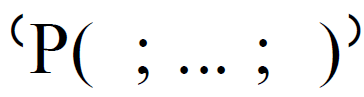 Semantic Actant Slots (SemASlots)
= Participants of the linguistic situation denoted by L
that have a favoured position in sentences constructed with L
+ linguistic criterions
[Speaker Notes: Tesnière, 1893-1954, U.Montpellier, FR, 
Elements de syntaxe structurale, 1959

Chomsky, 1928-  MIT, US,
1950: grammaire générative et transformationnelle, linguistique générative

- Distinction compétence performance - Structure de surface et structure profonde
- Règles de réécriture pour générer – analyser le langage
Cherche une grammaire universelle, avec des universaux et des variables

Sowa 1940
1984 Conceptual Structures - Information Processing in Mind and Machine.

Mel’cuk 
1974 développement de la théorie sens-texte
1988 dependency syntax]
Lefrançois, Gandon, Reasoning  with Dependency  Structures and Lex. Definitions using Unit Graphs
7
Need 1: Theory of Semantic Actants
(Mel’cuk, 2004)
≠
Linguistic Predicates
logical
predicate
(to eat)(Paul ; eggs ; plate)
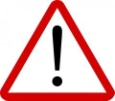 optional
[Speaker Notes: Tesnière, 1893-1954, U.Montpellier, FR, 
Elements de syntaxe structurale, 1959

Chomsky, 1928-  MIT, US,
1950: grammaire générative et transformationnelle, linguistique générative

- Distinction compétence performance - Structure de surface et structure profonde
- Règles de réécriture pour générer – analyser le langage
Cherche une grammaire universelle, avec des universaux et des variables

Sowa 1940
1984 Conceptual Structures - Information Processing in Mind and Machine.

Mel’cuk 
1974 développement de la théorie sens-texte
1988 dependency syntax]
Lefrançois, Gandon, Reasoning  with Dependency  Structures and Lex. Definitions using Unit Graphs
8
Need 1: Theory of Semantic Actants
(Mel’cuk, 2004)
≠
Linguistic Predicates
logical
predicate
(to eat)(Paul ; eggs ; plate)
(outil)(Paul ; Untangle)
(outil)(Paul ; Carpenter)
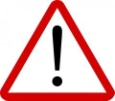 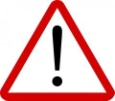 split
optional
[Speaker Notes: Tesnière, 1893-1954, U.Montpellier, FR, 
Elements de syntaxe structurale, 1959

Chomsky, 1928-  MIT, US,
1950: grammaire générative et transformationnelle, linguistique générative

- Distinction compétence performance - Structure de surface et structure profonde
- Règles de réécriture pour générer – analyser le langage
Cherche une grammaire universelle, avec des universaux et des variables

Sowa 1940
1984 Conceptual Structures - Information Processing in Mind and Machine.

Mel’cuk 
1974 développement de la théorie sens-texte
1988 dependency syntax]
Lefrançois, Gandon, Reasoning  with Dependency  Structures and Lex. Definitions using Unit Graphs
9
Need 1: Theory of Semantic Actants
(Mel’cuk, 2004)
≠
Linguistic Predicates
logical
predicate
(to eat)(Paul ; eggs ; plate)
(outil)(Paul ; Untangle)
(outil)(Paul ; Carpenter)
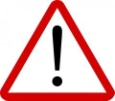 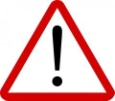 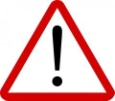 an actant may be a predicate
split
optional
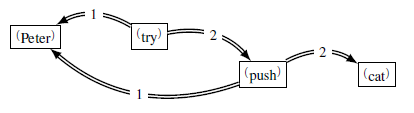 [Speaker Notes: Tesnière, 1893-1954, U.Montpellier, FR, 
Elements de syntaxe structurale, 1959

Chomsky, 1928-  MIT, US,
1950: grammaire générative et transformationnelle, linguistique générative

- Distinction compétence performance - Structure de surface et structure profonde
- Règles de réécriture pour générer – analyser le langage
Cherche une grammaire universelle, avec des universaux et des variables

Sowa 1940
1984 Conceptual Structures - Information Processing in Mind and Machine.

Mel’cuk 
1974 développement de la théorie sens-texte
1988 dependency syntax]
Lefrançois, Gandon, Reasoning  with Dependency  Structures and Lex. Definitions using Unit Graphs
10
Existing KR Formalisms
Semantic Web Formalisms
RDF  - oriented labelled graphs 
			

OWL - Description Logics


SPARQL - Query, ...
Lefrançois, Gandon, Reasoning  with Dependency  Structures and Lex. Definitions using Unit Graphs
11
Existing KR Formalisms
Semantic Web Formalisms
RDF  - oriented labelled graphs 
			No Semantics

OWL - Description Logics
			Only binary relations		Reify ? -> No Semantics
Lefrançois, Gandon, Reasoning  with Dependency  Structures and Lex. Definitions using Unit Graphs
12
Existing KR Formalisms
Conceptual Graphs
SowaOriented labelled Graphs
Sowa drew his inspiration from Tesnière
Rules, reasoning, (Baget, Mugnier, Chein, ...)
Concepts and Relations definitions, (Sowa, Leclère, ...)
Lefrançois, Gandon, Reasoning  with Dependency  Structures and Lex. Definitions using Unit Graphs
13
Existing KR Formalisms
Conceptual Graphs

			Alternation Concept – Relation
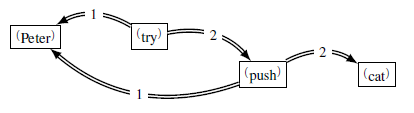 Lefrançois, Gandon, Reasoning  with Dependency  Structures and Lex. Definitions using Unit Graphs
14
Choose Formalism
Populate
Applications
t
The Unit Graphs Formalism
a graph-based formalism,
to represent linguistic units
Lefrançois, Gandon, Reasoning  with Dependency  Structures and Lex. Definitions using Unit Graphs
15
Choose Formalism
Populate
Applications
t
The Unit Graphs Formalism
Draw inspiration from GC
and
Develop a RDF syntaxto exchange knowledge
Lefrançois, Gandon, Reasoning  with Dependency  Structures and Lex. Definitions using Unit Graphs
16
Choose Formalism
Populate
Applications
t
The Unit Graphs Formalism
Draw inspiration from GC
and
Develop a RDF syntaxto exchange knowledge
Lefrançois, Gandon, Reasoning  with Dependency  Structures and Lex. Definitions using Unit Graphs
17
Choose Formalism
Populate
Applications
t
The Unit Graphs Formalism
What reasoning capabilities ?
Lefrançois, Gandon, The Unit Graphs Framework: Linguistic Knowledge Representation
18
1. Choose Formalism
Needs, problems
Existing Knowledge Representation Formalisms
The Unit Graphs formalism
Unit Graphs
Rules and Definitions
Reasoning with Unit Graphs
Logical Semantics
Entailment problem
Lefrançois, Gandon, Reasoning  with Dependency  Structures and Lex. Definitions using Unit Graphs
19
Unit Types – Lexicon
Units – Representations
(c.f., Mel’čuk, 2004)
Lefrançois, Gandon, Reasoning  with Dependency  Structures and Lex. Definitions using Unit Graphs
20
Unit Types
Specify How their units are to be linkedto other units in Unit Graphs
through Actantial Structure:
Actant Slots (ASlots)
Signatures
Lefrançois, Gandon, Reasoning  with Dependency  Structures and Lex. Definitions using Unit Graphs
21
Unit Graphs
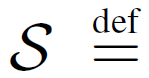 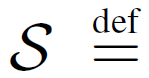 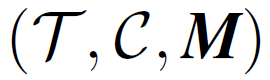 are defined over a Support
Lefrançois, Gandon, Reasoning  with Dependency  Structures and Lex. Definitions using Unit Graphs
22
Unit Graphs
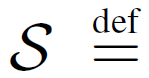 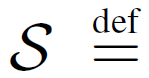 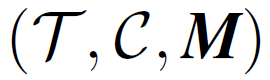 are defined over a Support
Hierarchy of Unit Types
Primitive Unit Types (PUTs)
    Lexical unit type ANIMALGrammatical unit type Verb, Noun, plurSurface Semantic unit type (animal)
 
Conjunctive Unit Types (PUTs)A Unit may consist of several conjoint PUTs  
   { def, plur, ANIMAL } ((the animals))
Lefrançois, Gandon, Reasoning  with Dependency  Structures and Lex. Definitions using Unit Graphs
23
Unit Graphs
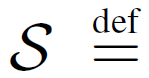 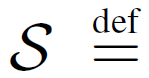 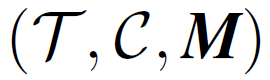 are defined over a Support
Hierarchy of Unit Types
Primitive Unit Types (PUTs)
    Lexical unit type ANIMALGrammatical unit type Verb, Noun, plurSurface Semantic unit type (animal)
 
Are pre-ordered
	plur     pluralizable 
       	/animal\         /dog\
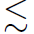 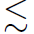 Lefrançois, Gandon, Reasoning  with Dependency  Structures and Lex. Definitions using Unit Graphs
24
Unit Graphs
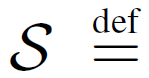 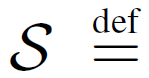 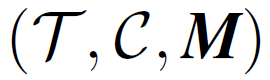 are defined over a Support
Hierarchy of Unit Types
Unit Types specify how their units are to be linked through Actantial Structure
Actant Slots (ASlots)
Signatures
Lefrançois, Gandon, Reasoning  with Dependency  Structures and Lex. Definitions using Unit Graphs
25
Unit Graphs
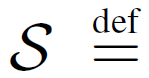 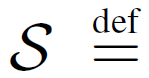 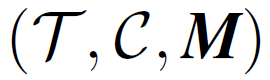 are defined over a Support
Hierarchy of Unit Types
Actant Slots 
Have Symbols
    	Deep Semantics: lexicalized semantic roles    Surface Semantics: Numbers
	Deep Syntax: Roman numerals
May be Obligatory, Optional, Prohibited
Lefrançois, Gandon, Reasoning  with Dependency  Structures and Lex. Definitions using Unit Graphs
26
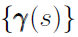 radix

obligat

prohibet

absurd
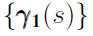 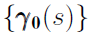 Organization of the Unit Types Hierarchy 
with respect to a unique ASymbol s
The complete Unit Types Hierarchy 
is an intricated superposition of such figures
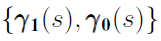 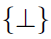 ≃
Lefrançois, Gandon, Reasoning  with Dependency  Structures and Lex. Definitions using Unit Graphs
27
Unit Graphs
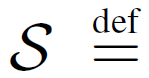 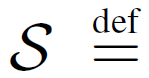 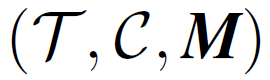 are defined over a Support
Hierarchy of Unit Types
Signatures 
denote the type of units that fill an ASlot s of a unit of a type t
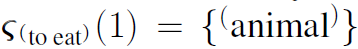 Lefrançois, Gandon, Reasoning  with Dependency  Structures and Lex. Definitions using Unit Graphs
28
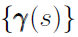 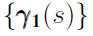 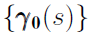 As we go down the hierarchy, 
signatures may only be specialized
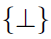 Lefrançois, Gandon, Reasoning  with Dependency  Structures and Lex. Definitions using Unit Graphs
29
Unit Graphs
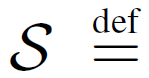 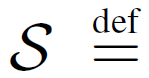 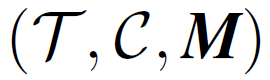 are defined over a Support
Hierarchy of Circumstantial Symbols
Circumstantial Symbols:
Deep and Surface Semantics: none
Deep Syntax: ATTR, COORD, APPEND
...
Are organized in hierarchy
ex: ATTR       deep syntactic CSymbol
Are signed
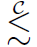 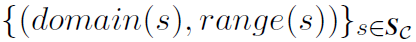 Lefrançois, Gandon, Reasoning  with Dependency  Structures and Lex. Definitions using Unit Graphs
30
Unit Graphs
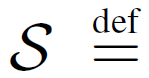 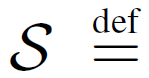 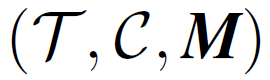 are defined over a Support
Unit Node Markers
	Arbitrary Symbols
	Every Element of M identifies a specific unit;
	Multiple elements of M may identify the same unit.
Lefrançois, Gandon, Reasoning  with Dependency  Structures and Lex. Definitions using Unit Graphs
31
Unit Graphs
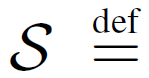 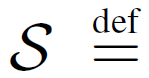 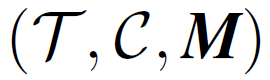 are defined over a Support
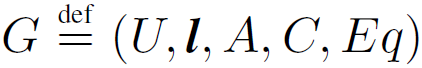 Unit nodes
Unit nodes labels : a type + a marker
Actantial triples
Circumstantial triples
Declared equivalences of unit nodes
Lefrançois, Gandon, Reasoning  with Dependency  Structures and Lex. Definitions using Unit Graphs
32
Unit Graphs
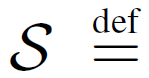 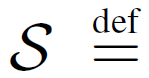 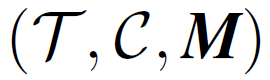 are defined over a Support
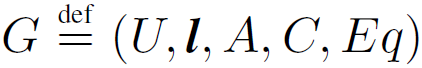 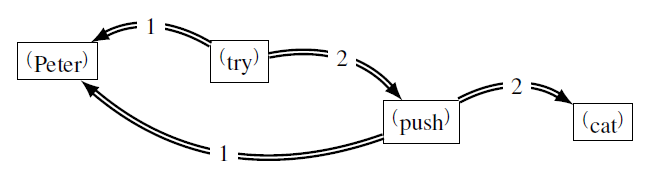 Lefrançois, Gandon, Reasoning  with Dependency  Structures and Lex. Definitions using Unit Graphs
33
Unit Graphs
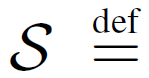 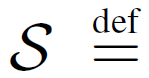 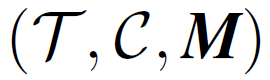 are defined over a Support
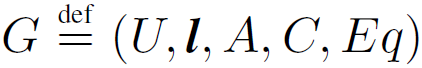 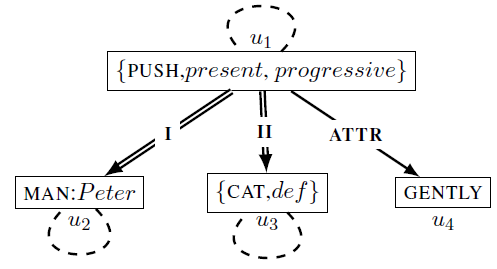 Lefrançois, Gandon, The Unit Graphs Framework: Linguistic Knowledge Representation
34
1. Choose Formalism
Needs, problems
Existing Knowledge Representation Formalisms
The Unit Graphs formalism
Unit Graphs
Rules and Definitions
Reasoning with Unit Graphs
Logical Semantics
Entailment problem
Lefrançois, Gandon, Reasoning  with Dependency  Structures and Lex. Definitions using Unit Graphs
35
Unit Graphs Homomorphism
« Is UG G contained in UG H ? »

Oriented Labelled Graphs Homomorphism
arcs must be preserved 
labels may get specialized
Lefrançois, Gandon, Reasoning  with Dependency  Structures and Lex. Definitions using Unit Graphs
36
Unit Graphs Homomorphism
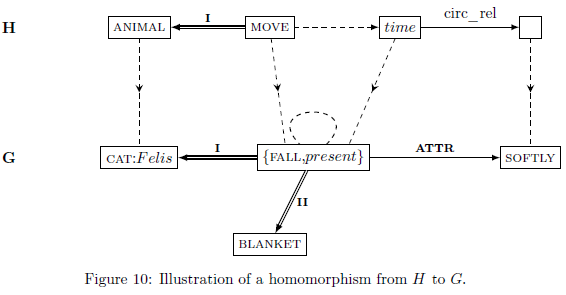 Lefrançois, Gandon, Reasoning  with Dependency  Structures and Lex. Definitions using Unit Graphs
37
Unit Graphs Rules
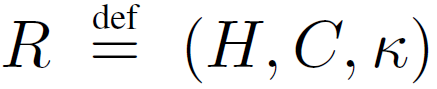 A Hypothesis H
A Conclusion G
A partial mapping from nodes of H to nodes of C
Lefrançois, Gandon, Reasoning  with Dependency  Structures and Lex. Definitions using Unit Graphs
38
Unit Graphs Rules
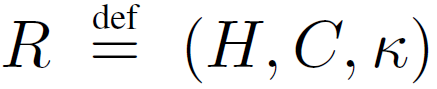 A rule R is Applicable to G iif there is a homomorphism H->G

Apply rule R: add C to G and merge nodes
Lefrançois, Gandon, Reasoning  with Dependency  Structures and Lex. Definitions using Unit Graphs
39
PUT Definitions
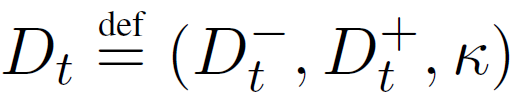 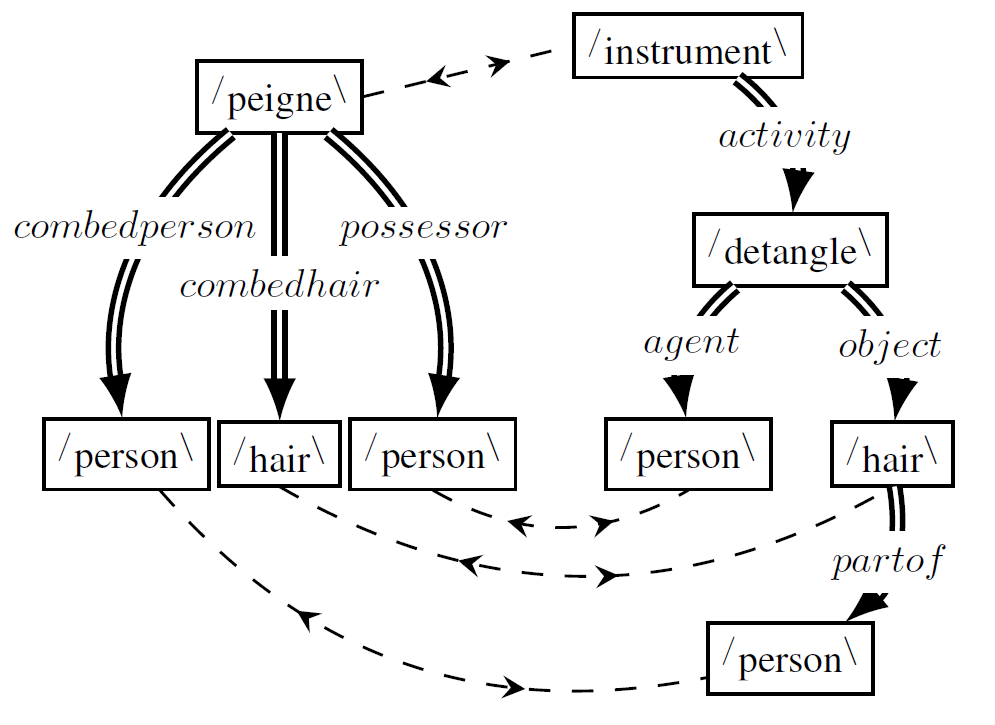 Lefrançois, Gandon, The Unit Graphs Framework: Linguistic Knowledge Representation
40
1. Choose Formalism
Needs, problems
Existing Knowledge Representation Formalisms
The Unit Graphs formalism
Unit Graphs
Rules and Definitions
Reasoning with Unit Graphs
Logical Semantics
Entailment problem
Lefrançois, Gandon, Reasoning  with Dependency  Structures and Lex. Definitions using Unit Graphs
41
Reasoning with Unit Graphs
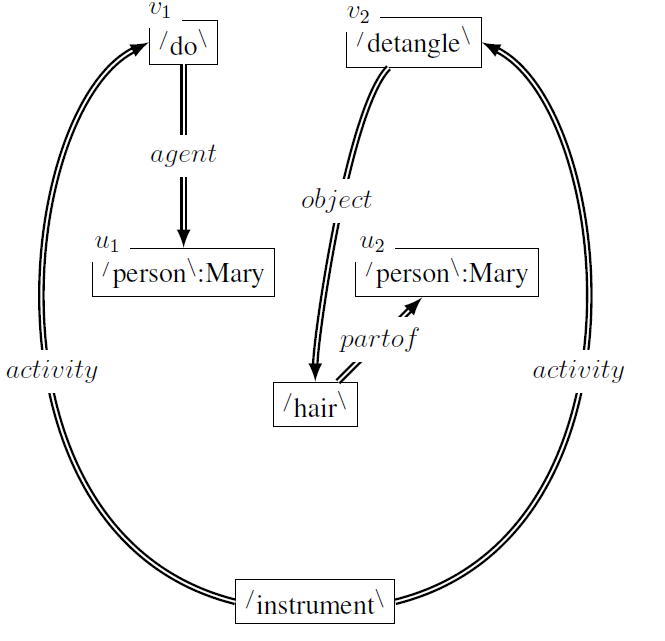 Lefrançois, Gandon, Reasoning  with Dependency  Structures and Lex. Definitions using Unit Graphs
42
Logical Semantics of UGs: Closure
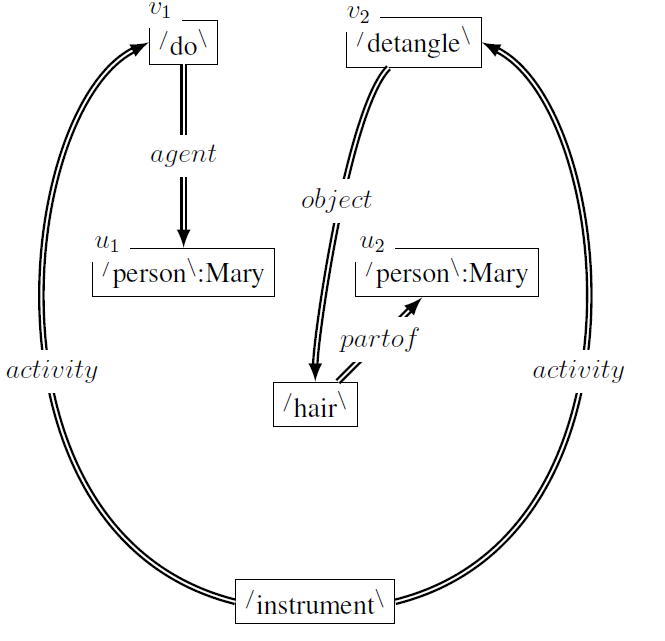 Lefrançois, Gandon, Reasoning  with Dependency  Structures and Lex. Definitions using Unit Graphs
43
Logical Semantics of UGs: Closure
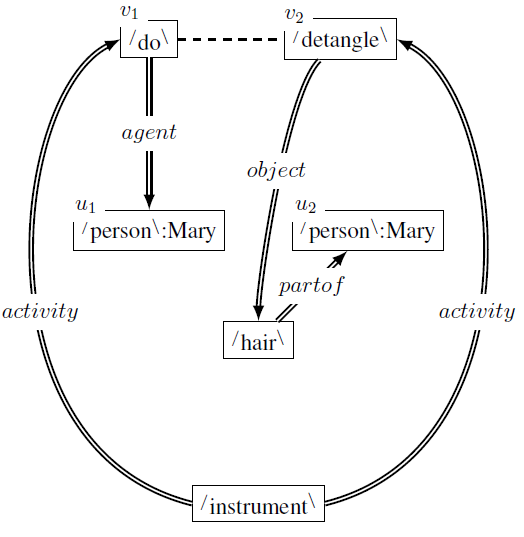 Lefrançois, Gandon, Reasoning  with Dependency  Structures and Lex. Definitions using Unit Graphs
44
Logical Semantics of UGs: Closure
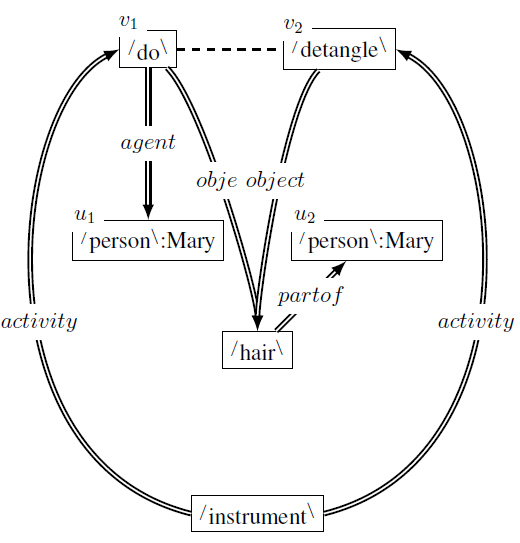 Lefrançois, Gandon, Reasoning  with Dependency  Structures and Lex. Definitions using Unit Graphs
45
Logical Semantics of UGs: Closure
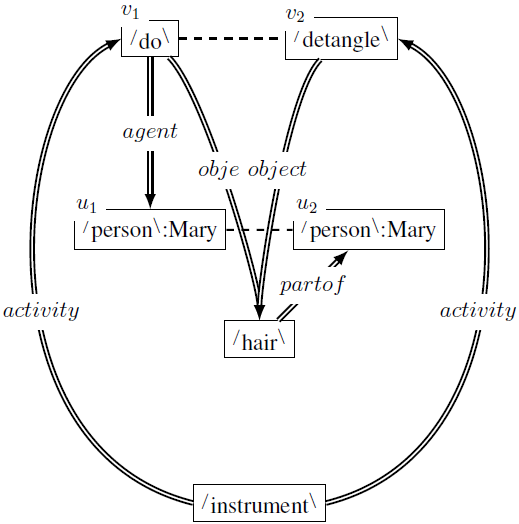 Lefrançois, Gandon, Reasoning  with Dependency  Structures and Lex. Definitions using Unit Graphs
46
Logical Semantics of UGs: Closure
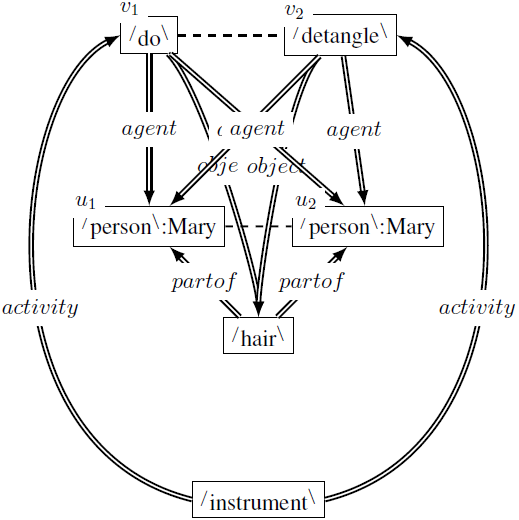 Lefrançois, Gandon, Reasoning  with Dependency  Structures and Lex. Definitions using Unit Graphs
47
Logical Semantics of UGs: Closure
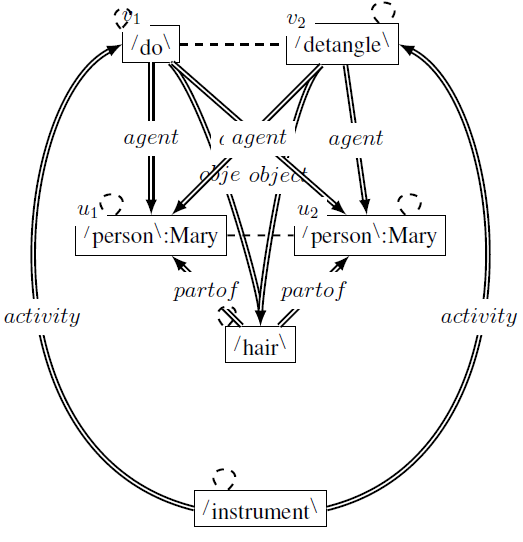 Lefrançois, Gandon, Reasoning  with Dependency  Structures and Lex. Definitions using Unit Graphs
48
Logical Semantics of UGs: Closure
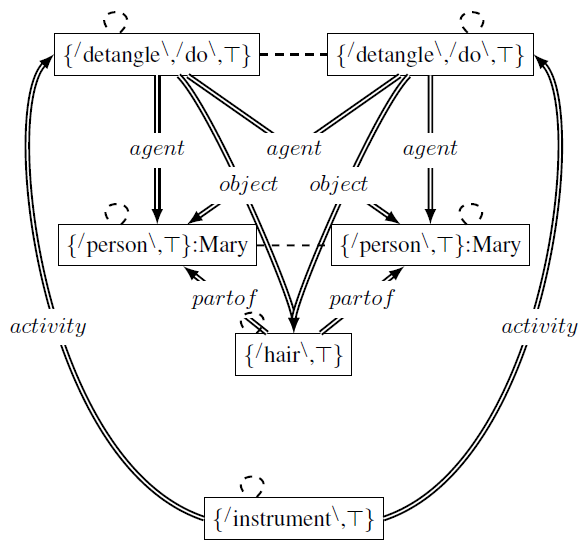 Lefrançois, Gandon, Reasoning  with Dependency  Structures and Lex. Definitions using Unit Graphs
49
Logical Semantics of UGs: Closure
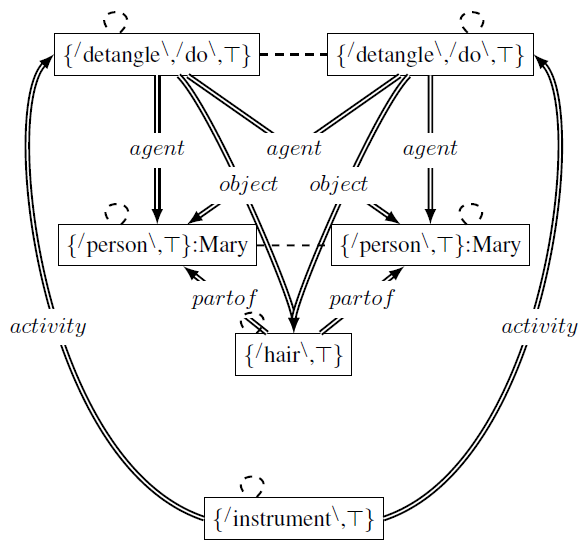 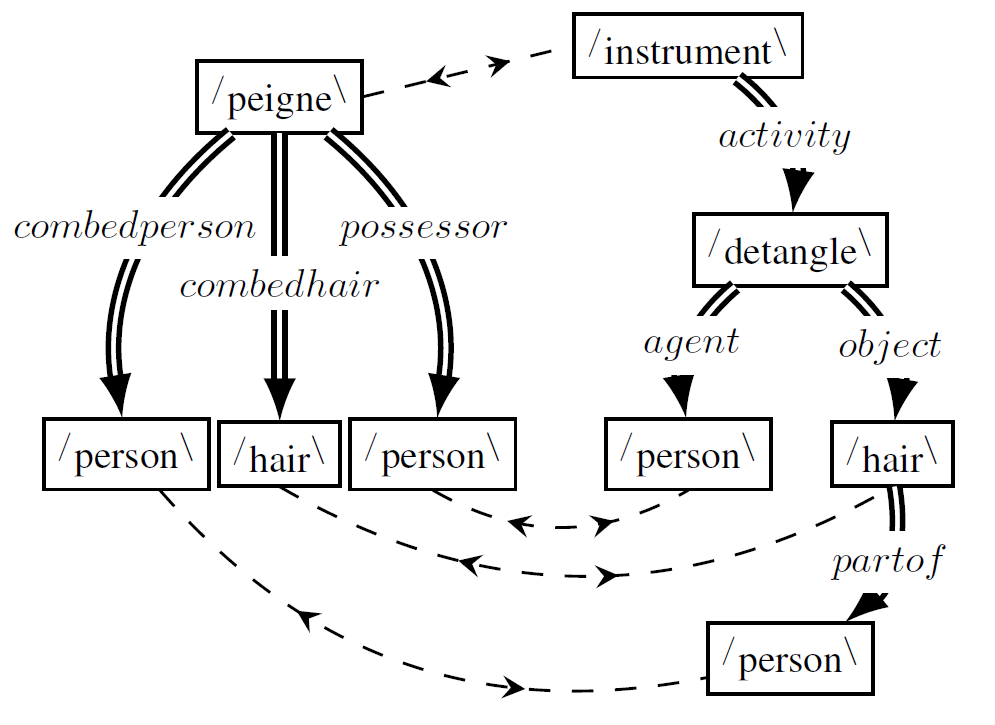 Lefrançois, Gandon, Reasoning  with Dependency  Structures and Lex. Definitions using Unit Graphs
50
Logical Semantics of UGs: Closure
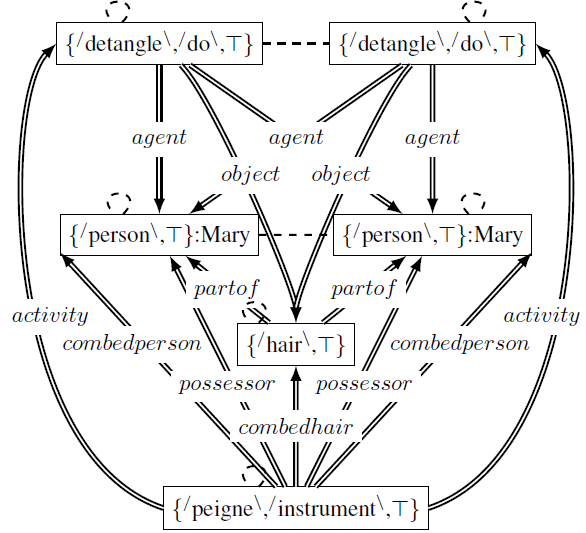 Lefrançois, Gandon, Reasoning  with Dependency  Structures and Lex. Definitions using Unit Graphs
51
Logical Semantics of UGs: Closure
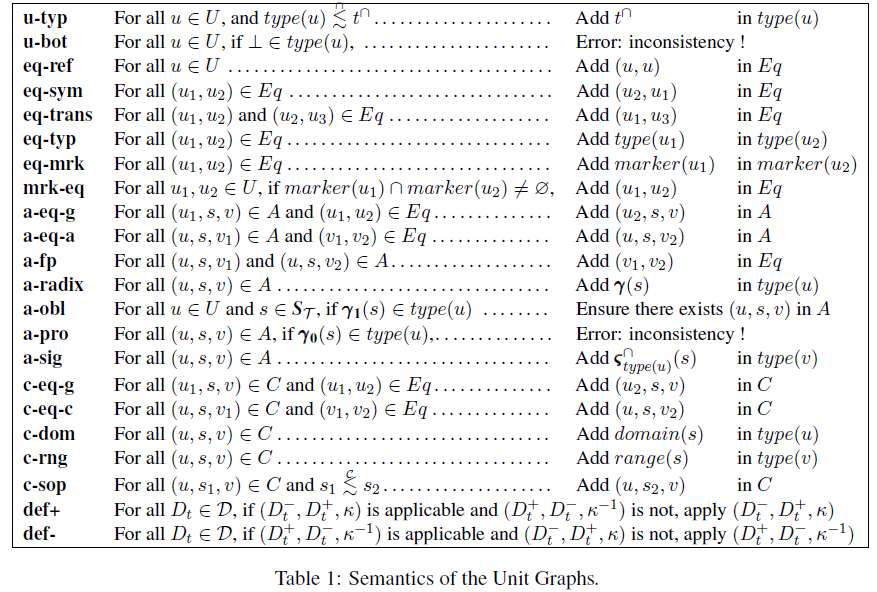 Lefrançois, Gandon, The Unit Graphs Framework: Linguistic Knowledge Representation
52
1. Choose Formalism
Needs, problems
Existing Knowledge Representation Formalisms
The Unit Graphs formalism
Unit Graphs
Rules and Definitions
Reasoning with Unit Graphs
Logical Semantics
Entailment problem
Lefrançois, Gandon, Reasoning  with Dependency  Structures and Lex. Definitions using Unit Graphs
53
Reasoning with Unit Graphs
G entails H 

if and only if

there is a homomorphism from H to cl(G)
Lefrançois, Gandon, Reasoning  with Dependency  Structures and Lex. Definitions using Unit Graphs
54
Future Work
Problem: risk of infinite closure





need to find conditions :
on the hierarchy of Unit Types
on the set of definitions
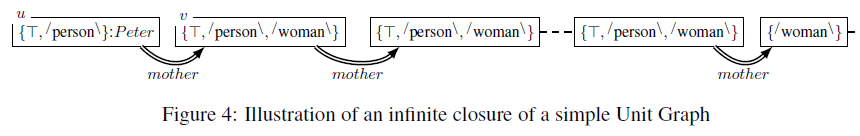 Lefrançois, Gandon, Reasoning  with Dependency  Structures and Lex. Definitions using Unit Graphs
55
Conclusions
Linguistic Knowledge Representation
The Unit Graphs Formalism
Hierarchy of Unit Types
Hierarchy of Circumstantial Symbols 
Unit Graphs
Rules and Definitions
Reasoning with UGs
Logical Semantics: Unit Graph Closure
Entailment equivalent to the homomorphism problem
Depling’13, August 30th 2013, Prague
Reasoning with Dependency Structures and Lexicographic Definitions using Unit Graphs
Thank you
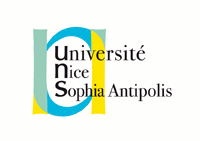 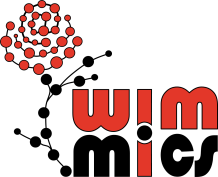 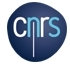 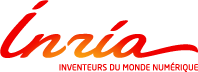 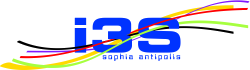